Perancangan Storyboard
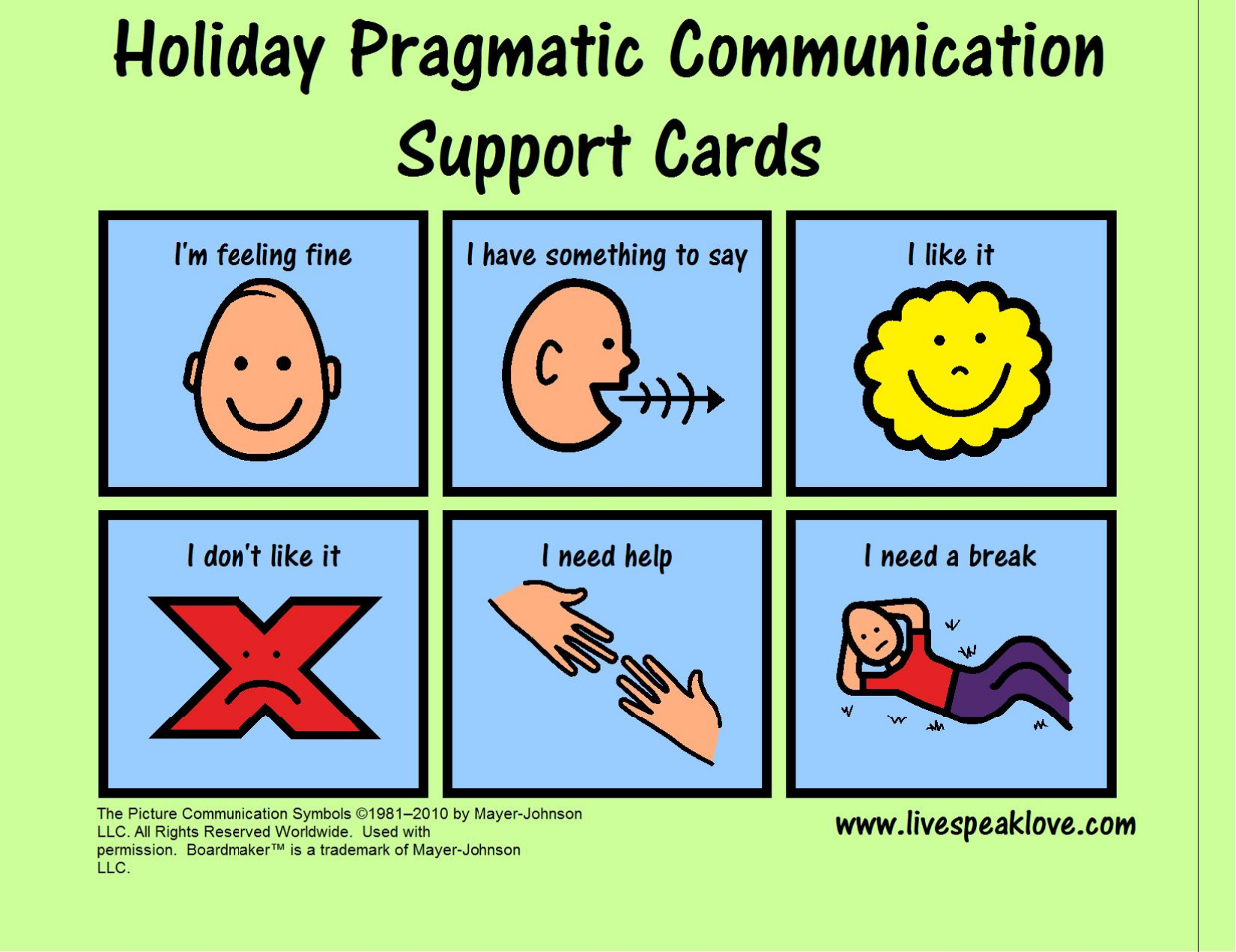 Noni Agustina
PROYEK PENGEMBANGAN 
MEDIA BELAJAR
Menentukan satu mata pelajaran dengan mengembangkan media belajar mata pelajaran tersebut.
 Memilih satu topik dari mata pelajaran tersebut 
 Menetapkan Standar Kompetensi dan Kompetensi Dasar dari topik tersebut
 Membuat storyboard dari topik yang akan dikembangkan sebelum membuat media pembelajaran berbasis animasi
Storyboard
Storyboard merupakan alur cerita atau ide cerita sebelum membuat sebuah animasi secara keseluruhan.

Storyboard akan membantu dalam pembuatan animasi
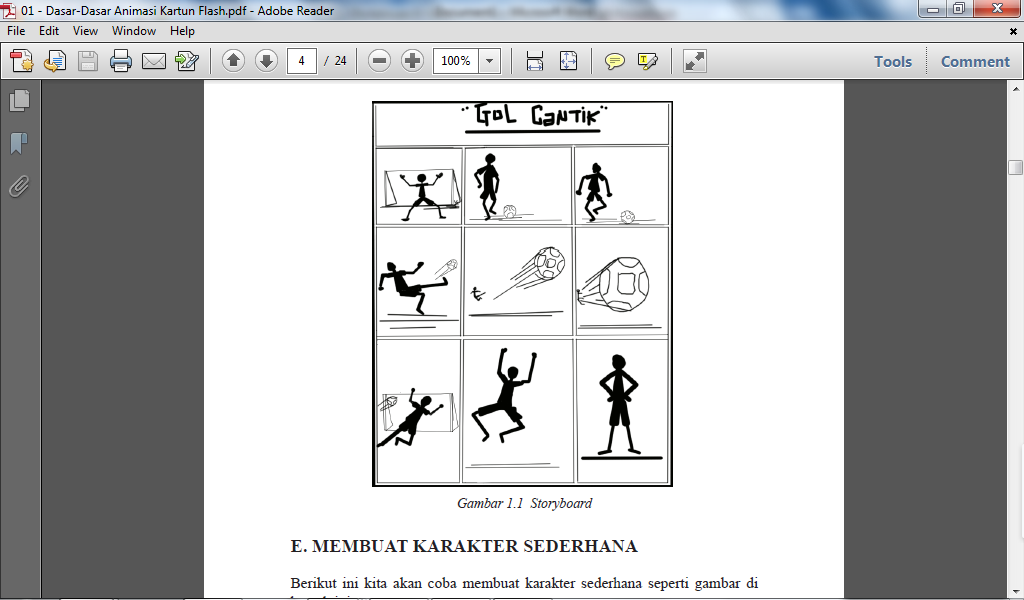 DAFTAR PUSTAKA
Arsyad, Azhar. 2015. Media pembelajaran. Depok: RajaGafindo Persada

Rohani, Ahmad. 2014.Media instrusional edukatif.  Jakarta:Rineka Cipta

Daryanto. 2010. Media pembelajaran. Yogyakarta: Gava Media

Sudirman. E-Trik Flash MX 2004. Dasar-dasar animasi kartun flash. Maxicom